Capitulo 3
Del federalismo educativo
1
2
3
4
6
5
7
8
Capitulo 1
De la equidad en la educación
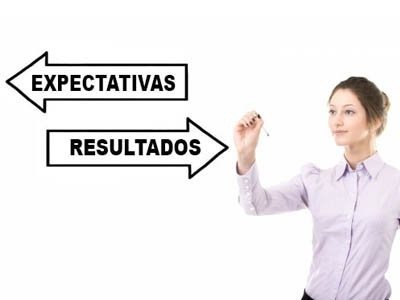 Disposiciones generales
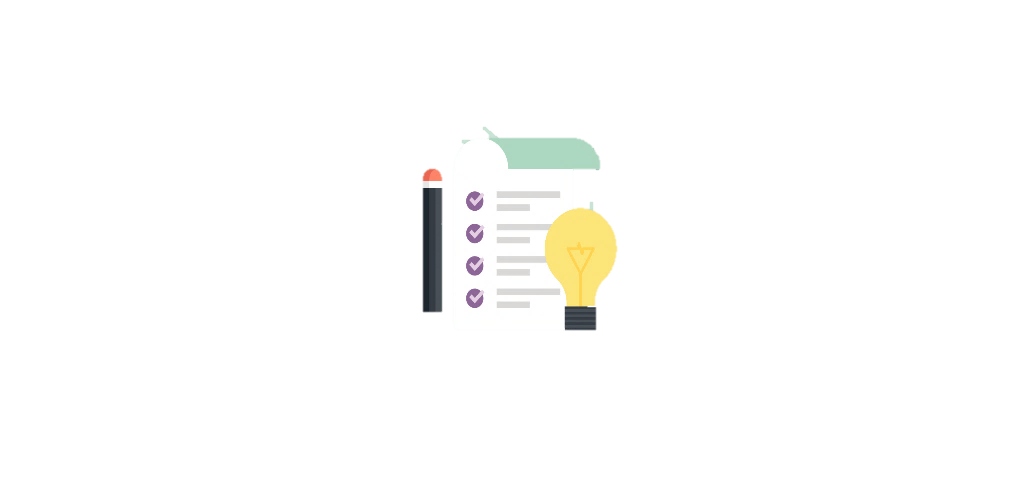 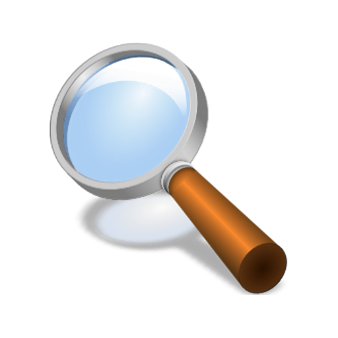 Capitulo 2
Capitulo 8
Capitulo 4
LEY GENERAL DE EDUCACIÓN
De las infracciones, las sanciones y el recurso administrativo
Del proceso educativo
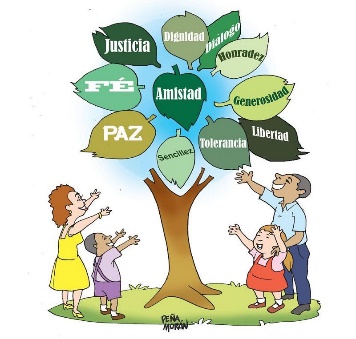 Capitulo 5
Capitulo 7
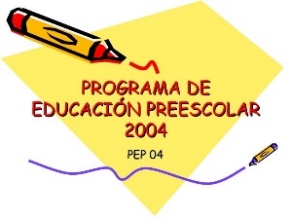 De la educación que imparten los particulares
De la participación social en la educación
De la validez oficial de estudios y de la certificación de conocimientos
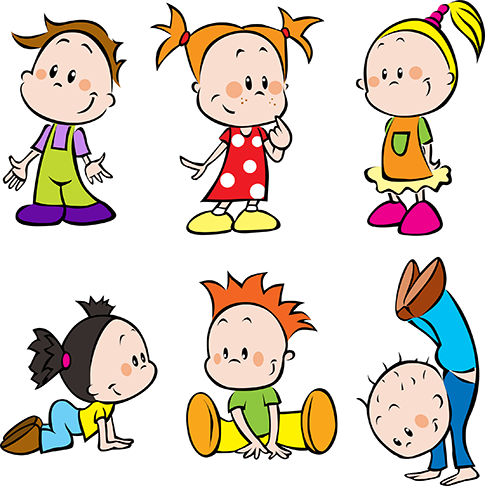 Capitulo 6
Link de vídeo con la explicación de cada capitulo
https://youtu.be/RtaHOqPcsWI
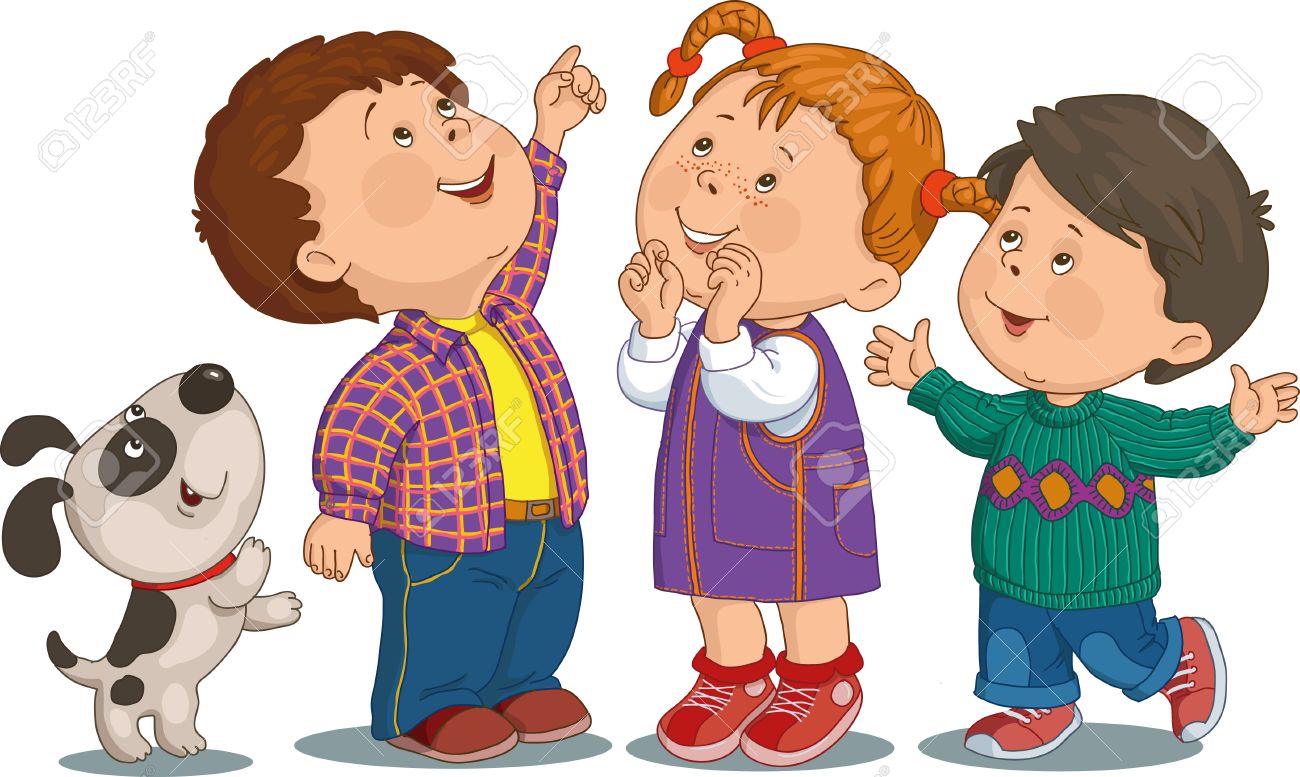